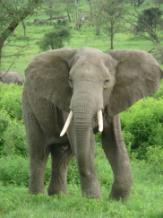 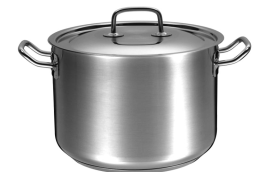 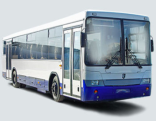 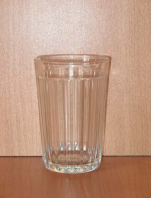 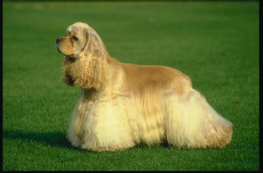 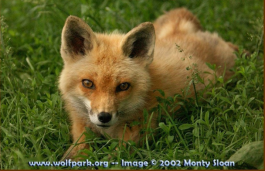 Тема: Упражнение в написании слов и предложений с буквой С и другими ранее изученными буквами.
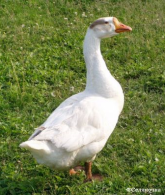 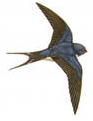 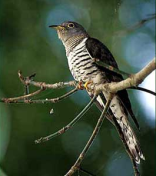 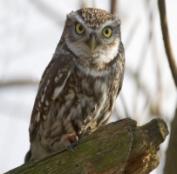 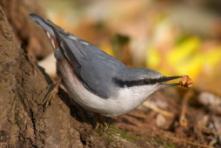 Г
П
Л
К
С
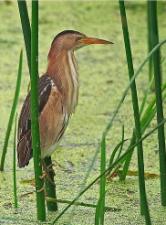 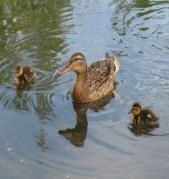 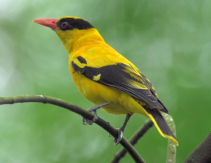 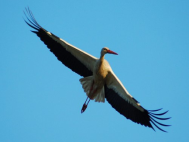 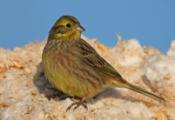 И
У
О
Ы
А
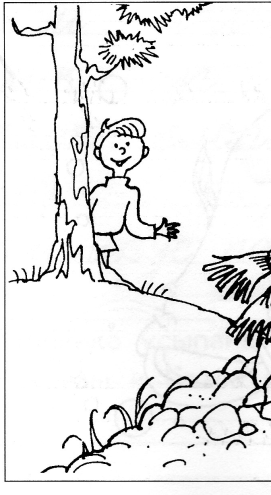 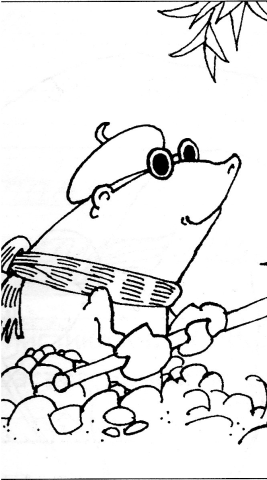 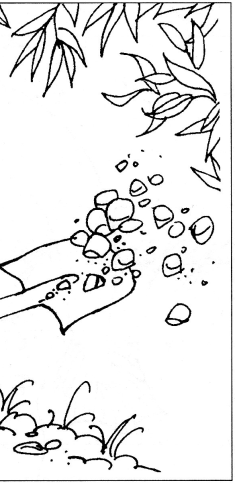 с   у   и   о   а   н   к  1   2   3   4   5   6   7
ус
са
21
41
31
51
15
14
13
12
ос
со
си
ис
ас
су
1 2 7
с у к
(листок, сосна)
У косогора растут липы.
Липы растут у косогора.
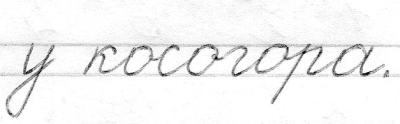 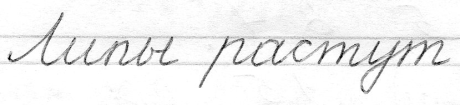 С листа капали капли росы.
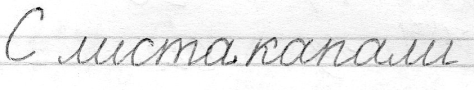 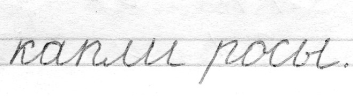 На лугу норка крота.
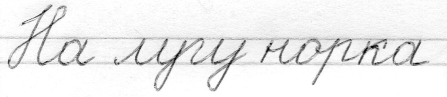 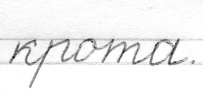